Kierunek: Ekonomia I stopień
Moduł trzeci
Katedra Zastosowań Informatyki i Matematyki w EkonomiiUniwersyteckie Centrum Języków Obcych
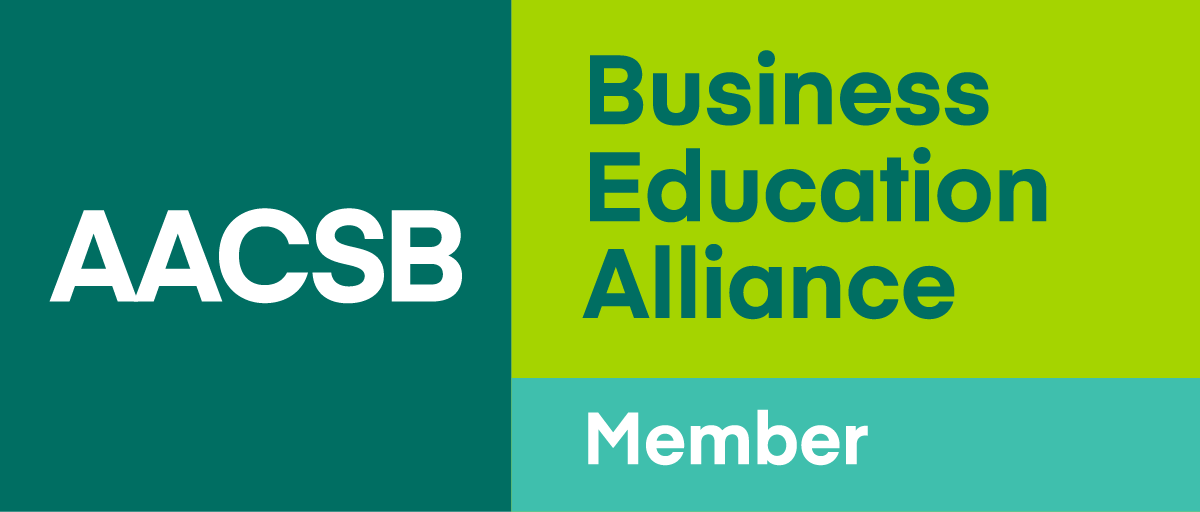 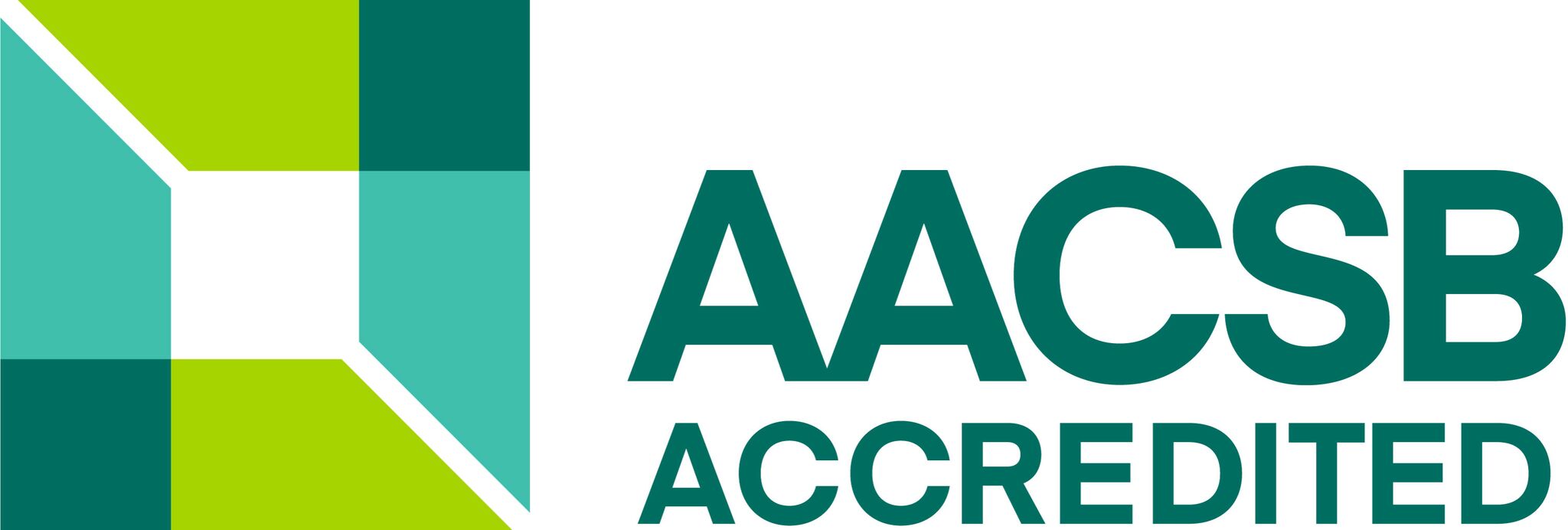 Moduł trzeci
Co po studiach?
Opis modułu
Cele
Zajęcia
Oczekiwania wobec kandydatów
Praca czeka...
Opieka merytoryczna
Co nas wyróżnia?
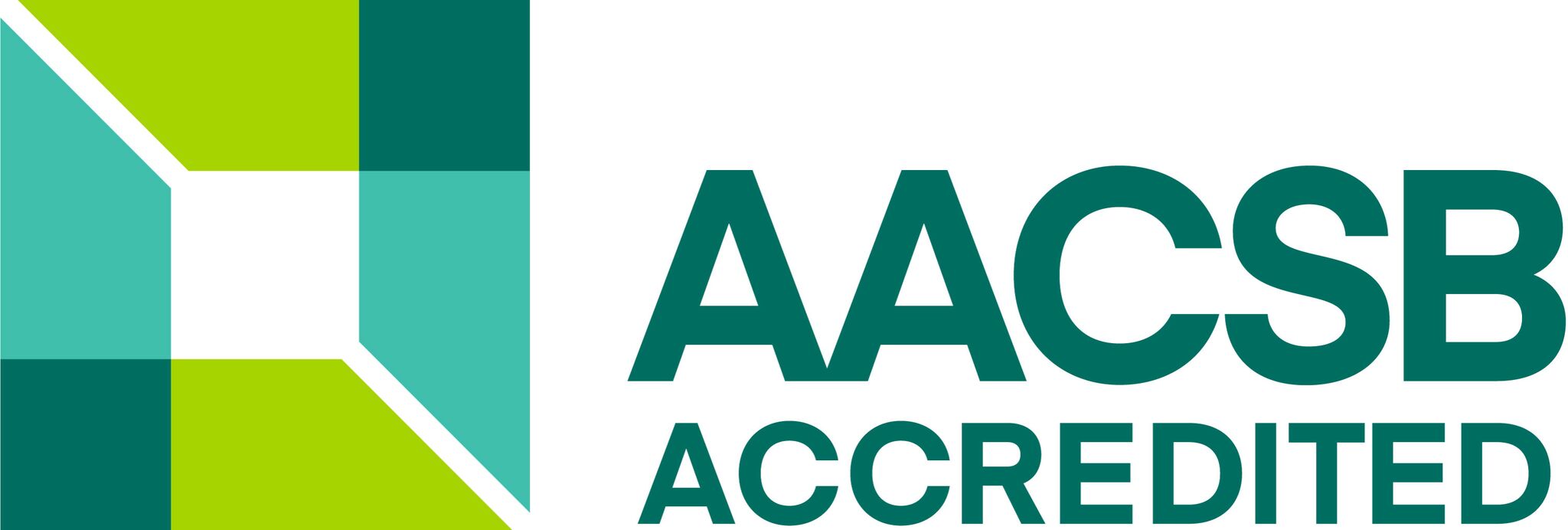 Katedra Zastosowań Informatyki i Matematyki w EkonomiiUniwersyteckie Centrum Języków Obcych
Moduł trzeci
Co po studiach?
IT i języki obce
To wiem…
A w pracy…
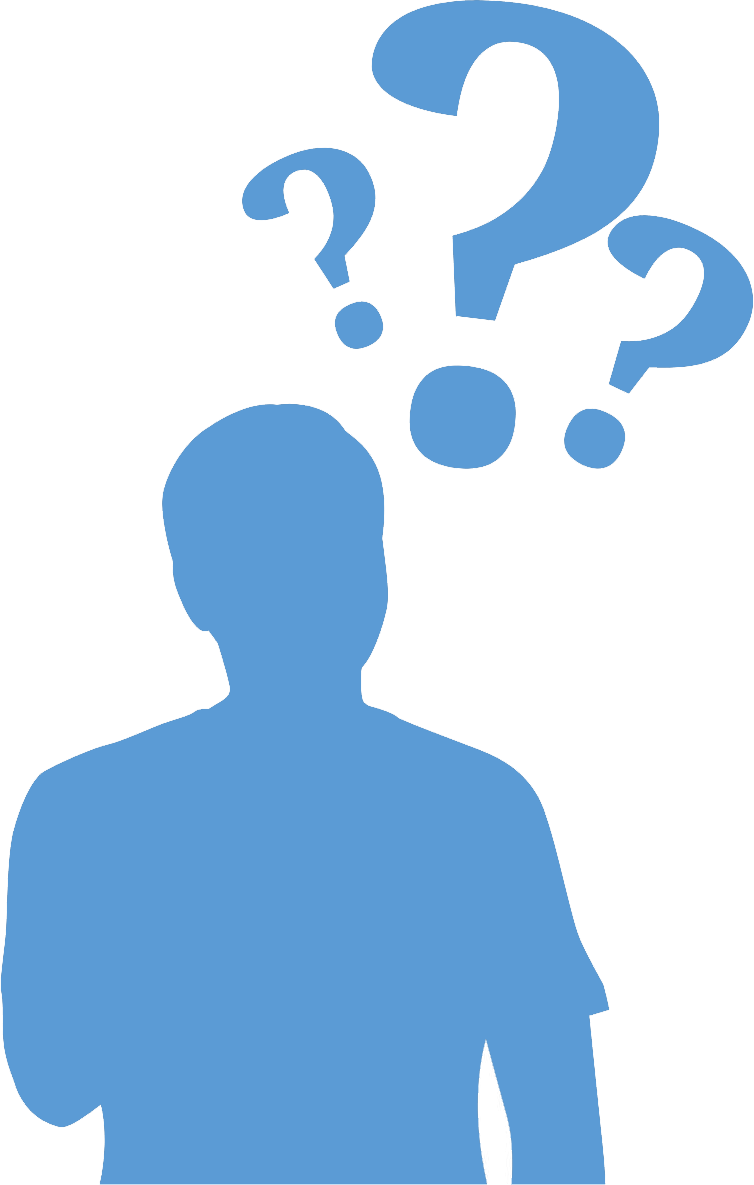 całki, pochodne, granice funkcji
Analiza danych biznesowych*
Obsługa systemów informatycznych*
Realizacja projektów*
Negocjacje i rozmowyz zagranicznymi partnerami
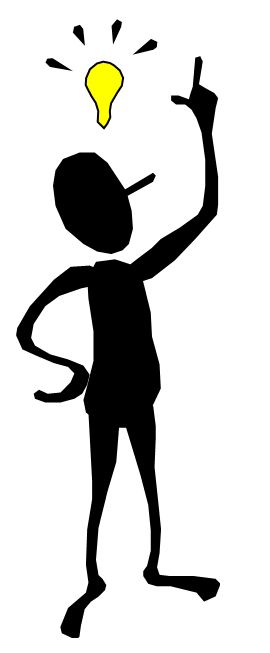 popyt, podaż, cena
PKB, bezrobocie, inflacja
marka, dystrybucja, promocja
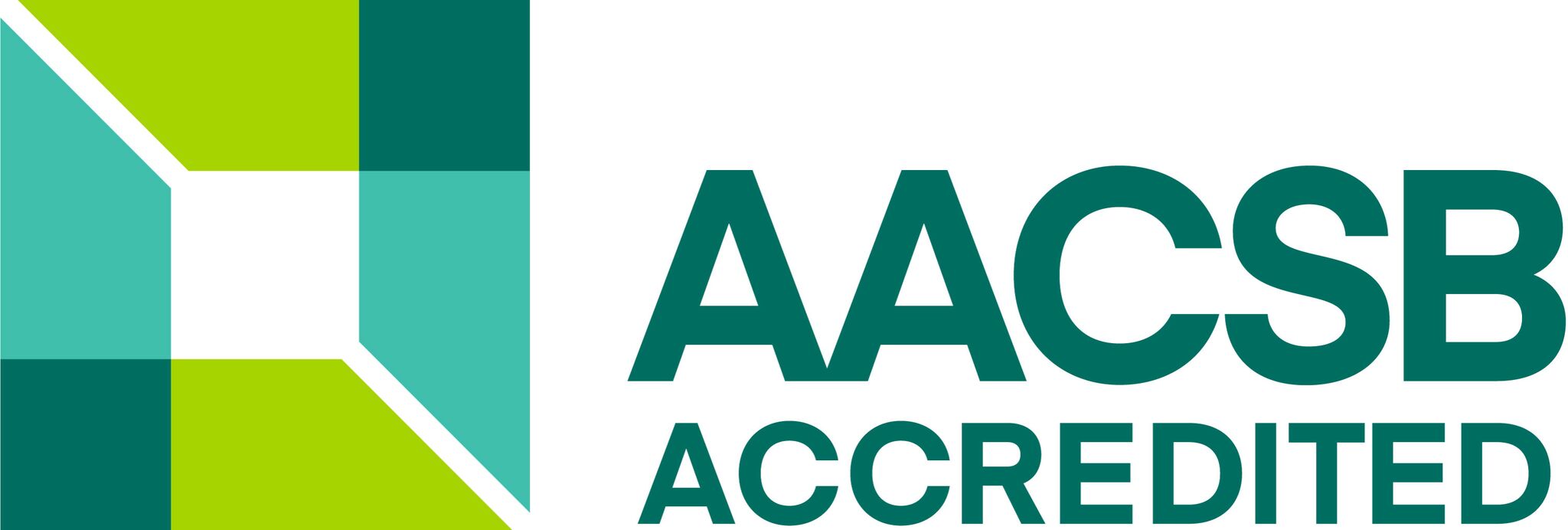 Katedra Zastosowań Informatyki i Matematyki w EkonomiiUniwersyteckie Centrum Języków Obcych
Moduł trzeci
Co po studiach?
Co po studiach ?
Specjalista ds. obsługi systemów informatycznych – wspieraj, obsługuj, optymalizuj narzędzia informatyczne.
Specjalista ds. zarządzania projektami – opracowuj i wdrażaj przyjętą koncepcję wraz z podległym zespołem.
Specjalista ds. analiz biznesowych – zdobywaj, analizuj, raportuj dane.
Międzynarodowy negocjator biznesowy – łącz ogniwa wielkiej maszyny.
Komentator medialny zjawisk i procesów gospodarczych – zdobywaj i przekazuj informacje.


Wiedza i umiejętności zdobyte podczas studiów dają solidne podstawy do uruchomienia i prowadzenia własnego biznesu, a także pracy za granicą.
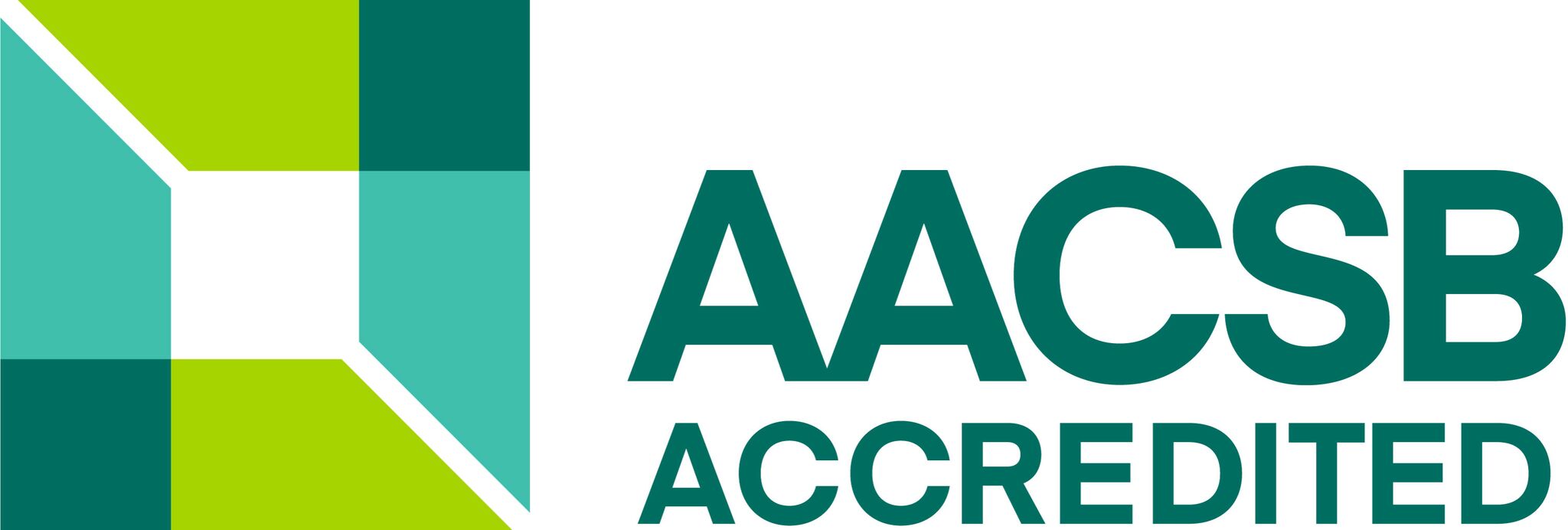 Katedra Zastosowań Informatyki i Matematyki w EkonomiiUniwersyteckie Centrum Języków Obcych
Moduł trzeci
Cele
„Usłyszałem i zapomniałem, zobaczyłem i zapamiętałem, zrobiłem i zrozumiałem” Konfucjusz
Cele
---------------------------
Bądź konkurencyjny
---------------------------
Praktyka
Praktyka
Praktyka
Praktyka
Praktyka
Praktyka
Praktyka
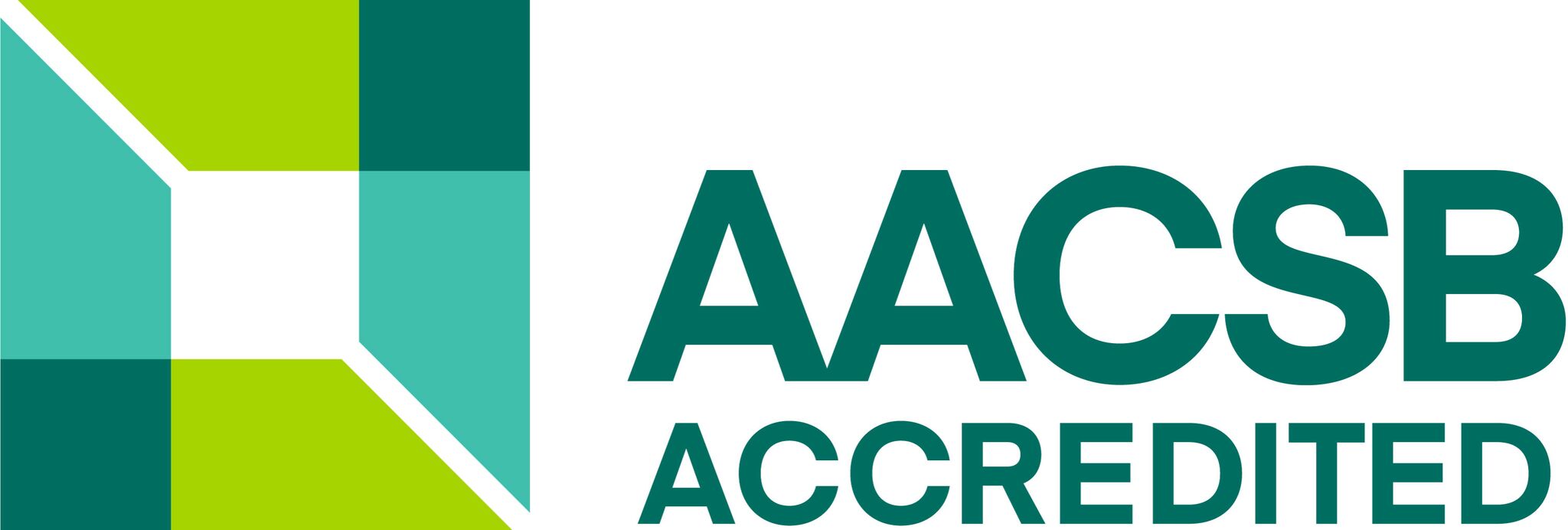 Katedra Zastosowań Informatyki i Matematyki w EkonomiiUniwersyteckie Centrumi Języków Obcych
Moduł trzeci
Opis modułu
Opis modułu
Wybierając moduł trzeci: 
uzyskasz szeroką wiedzę z zakresu wykorzystania narzędzi informatycznych do analizy danych biznesowych oraz tego, jak takie dane przygotować,
dowiesz się jak skutecznie zarządzać projektami IT,
zapoznasz się w sposób praktyczny z nowoczesnymi systemami informatycznymi, wspomagającymi funkcjonowanie organizacji – systemy te spotkasz w pracy zawodowej: jako osoba decydująca o wyborze narzędzi informatycznych do firm (konsulting i doradztwo), jako członek zespołu wspomagającego ich wdrożenie, czy też jako użytkownik aplikacji. 

Osoby zainteresowane będą mogły uzyskać certyfikat potwierdzający zdobyte przez siebie umiejętności.
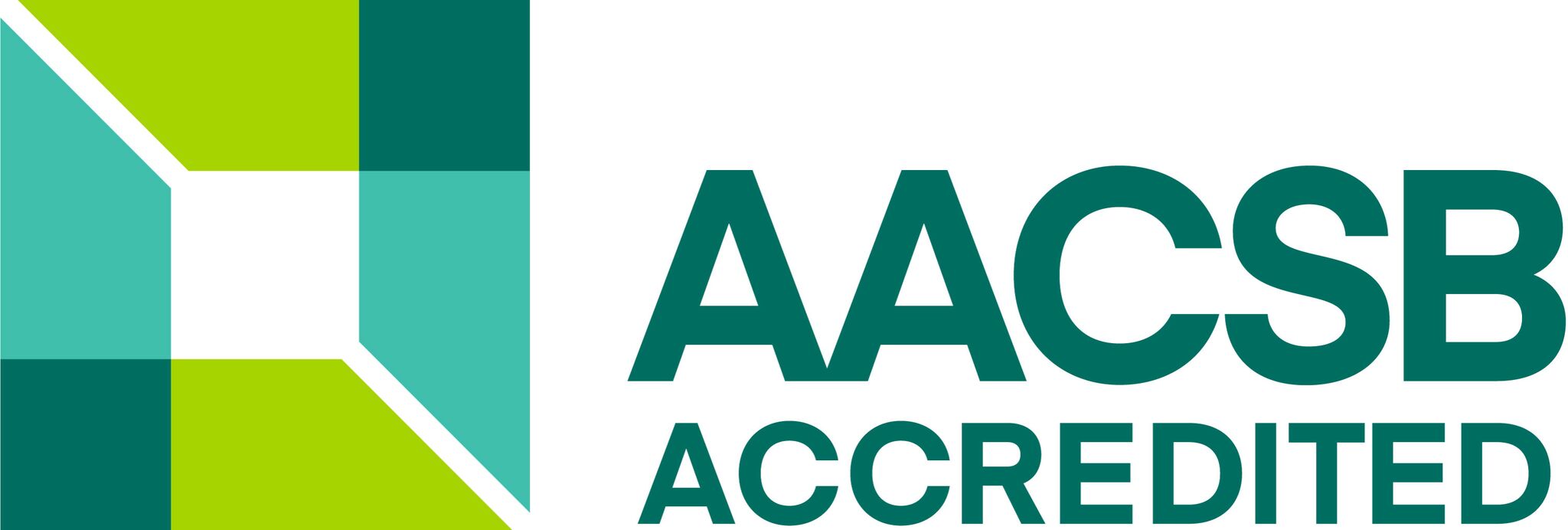 Katedra Zastosowań Informatyki i Matematyki w EkonomiiUniwersyteckie Centrum Języków Obcych
Moduł trzeci
Opis modułu
Opis modułu
Wiedzę z zakresu IT połączysz z:
kursem fachowego języka niemieckiego (180 godzin) – poziom wejściowy dostosowany do poziomu studentów, 
rozszerzonym kursem biznesowego języka angielskiego (60 godzin) – poziom B2. 
Zdobytą wiedzę wykorzystasz z powodzeniem w pracy w:
międzynarodowej korporacji, 
firmie zagranicznej, 
administracji publicznej, 
każdym przedsiębiorstwie czy organizacji posiadającej kontakty z zagranicą, a także we własnej firmie.
Twoim dodatkowym atutem na rynku pracy będzie:
znajomość zasad efektywnej komunikacji interpersonalnej i savoir-vivre’u, ułatwiających funkcjonowanie we współczesnym świecie biznesu,
znajomość różnic międzykulturowych mogących powodować trudności w trakcie rozmów biznesowych.
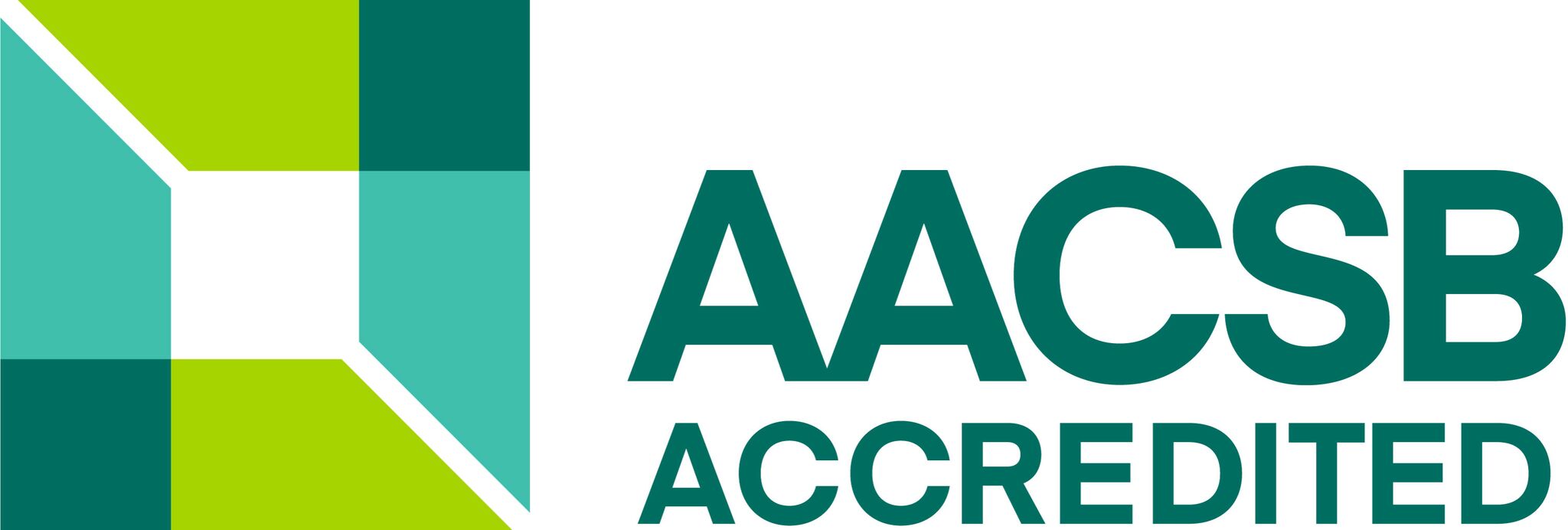 Katedra Zastosowań Informatyki i Matematyki w EkonomiiUniwersyteckie Centrum Języków Obcych
Moduł trzeci
Zajęcia
Zajęcia
IT – 105 godzin,  13 ECTS
30h: 	Narzędzia do prezentacji danych ekonomicznych  			3 ECTS
30h: 	Zarządzanie projektami			4 ECTS
15h: 	Systemy informatyczne w organizacji I 			2 ETCS
30h: 	Systemy informatyczne w organizacji II 			4 ECTS
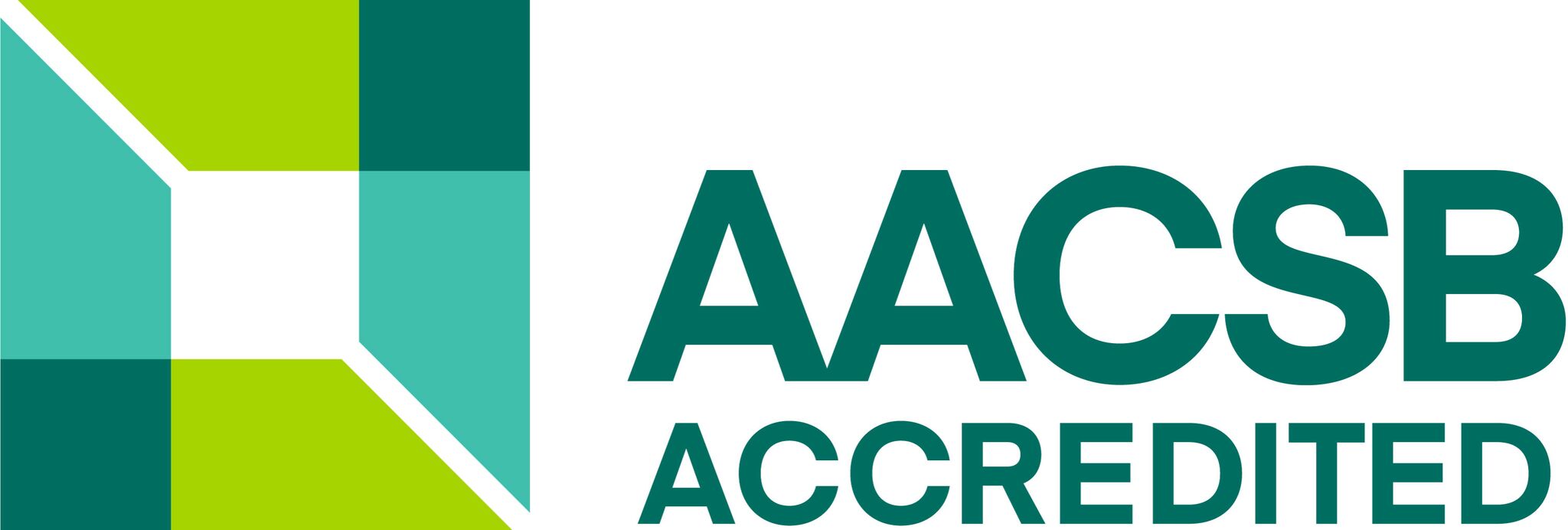 Katedra Zastosowań Informatyki i Matematyki w EkonomiiUniwersyteckie Centrum Języków Obcych
Moduł trzeci
Zajęcia
Zajęcia
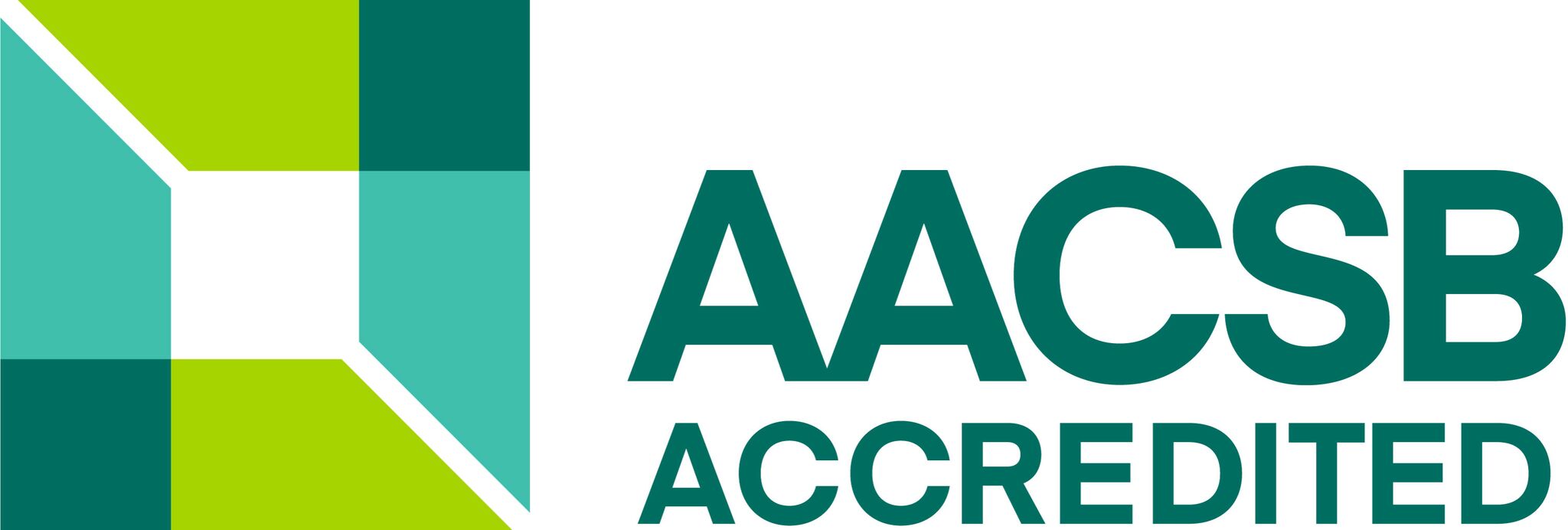 Katedra Zastosowań Informatyki i Matematyki w EkonomiiUniwersyteckie Centrum  Języków Obcych
Moduł trzeci
Zajęcia
Zajęcia
Języki obce – 360 godzin, 26 ECTS
120h:  Język angielski w biznesie                                                        7 ECTS
30h: 	English for Economics  	2 ECTS
30h: 	English for Finance	3 ECTS
120h: 	Deutsch im Unternehmen 	8 ETCS
30h: 	Fachsprache Deutsch – Wirtschaft 	3 ECTS
30h: 	Fachsprache Deutsch – Finanzen 	3 ECTS
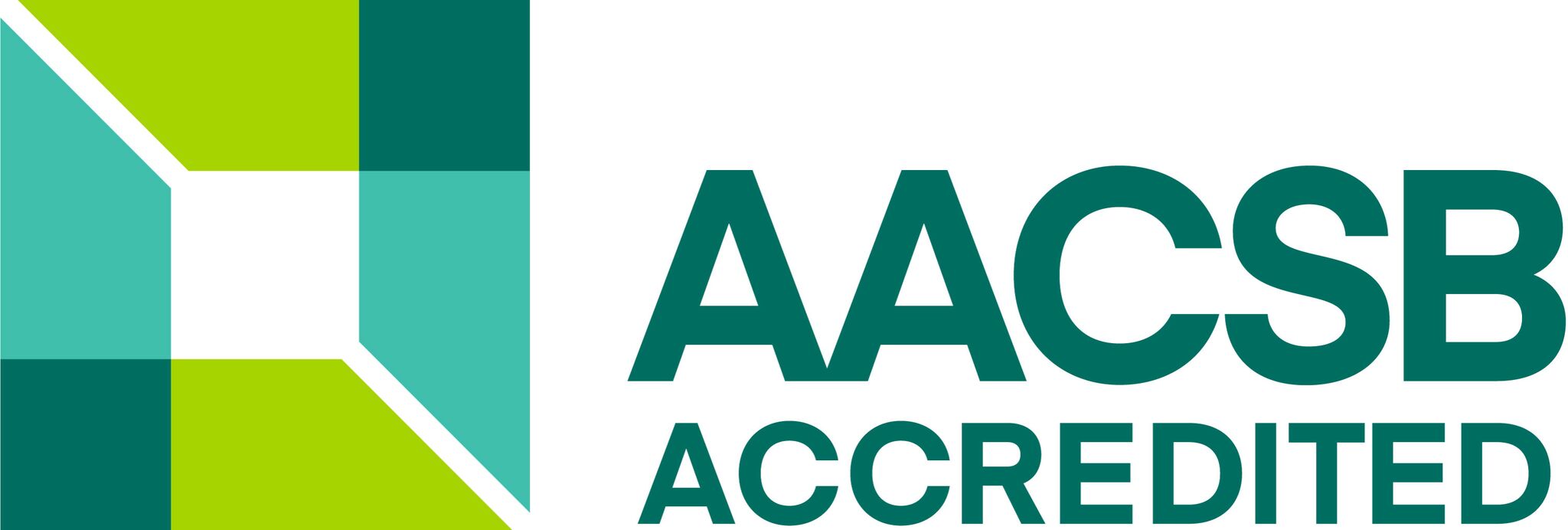 Katedra Zastosowań Informatyki i Matematyki w EkonomiiUniwersyteckie Centrum Języków Obcych
Moduł trzeci
Zajęcia
Zajęcia
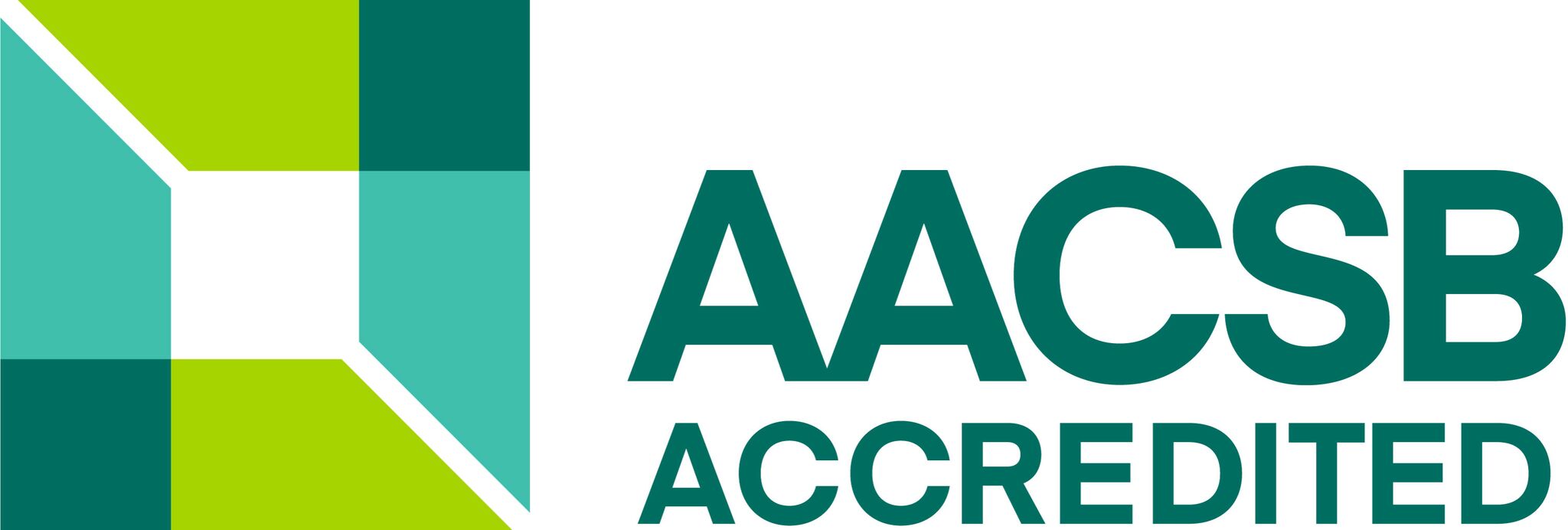 Katedra Zastosowań Informatyki i Matematyki w EkonomiiUniwersyteckie Centrum Języków Obcych
Moduł trzeci
Zajęcia
Zajęcia
Dodatkowe kompetencje – 30 godzin, 5 ECTS
15h: 	E-gospodarka	2 ECTS
15h: 	Macroeconomics - case studies	3 ETCS
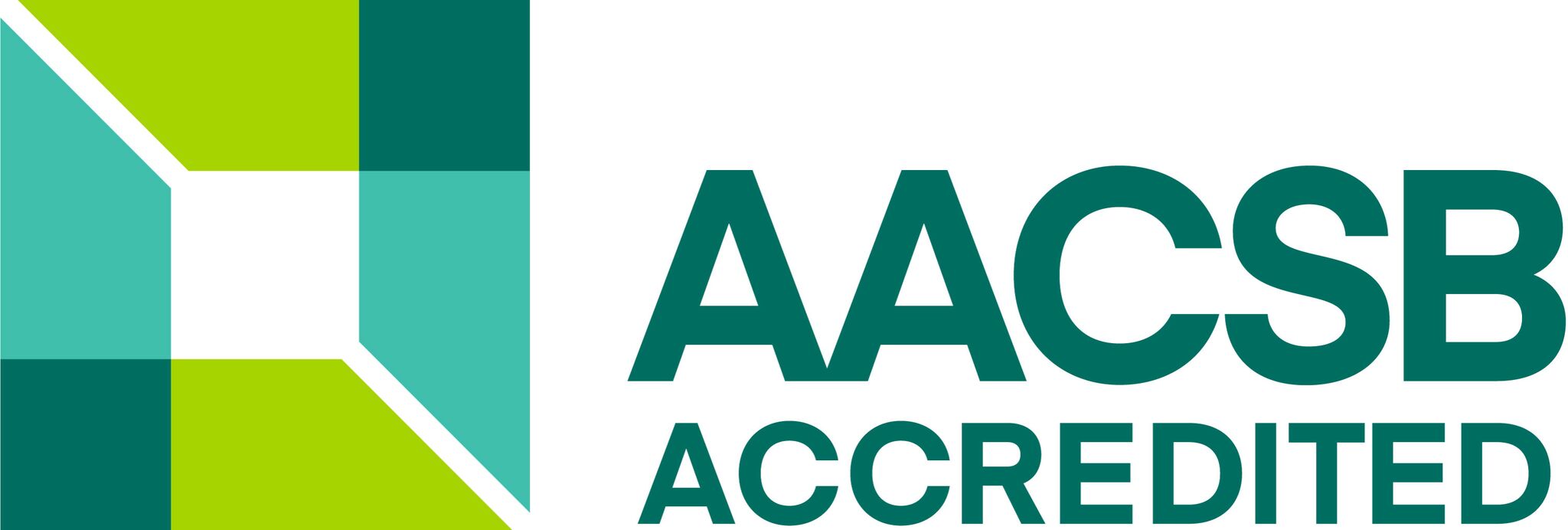 Katedra Zastosowań Informatyki i Matematyki w EkonomiiUniwersyteckie Centrum Języków Obcych
Moduł trzeci
Zajęcia
Zajęcia
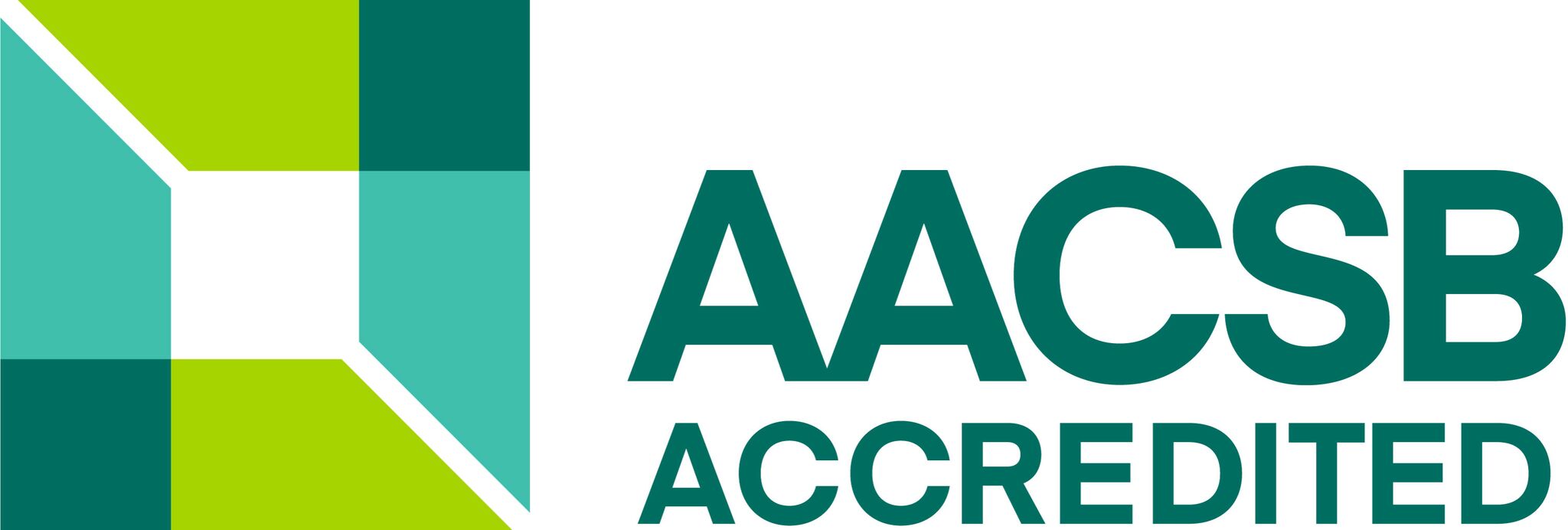 Katedra Zastosowań Informatyki i Matematyki w EkonomiiUniwersyteckie Centrum Języków Obcych
Moduł trzeci
Oczekiwania wobec kandydatów
„Entuzjazm jest matką wysiłku i bez niego nigdy nic wielkiego nie osiągnięto” Ralph W. Emerson
Oczekiwania wobec kandydatów
Zaangażowanie
Motywacja
Entuzjazm
Zaangażowanie
Motywacja
Entuzjazm
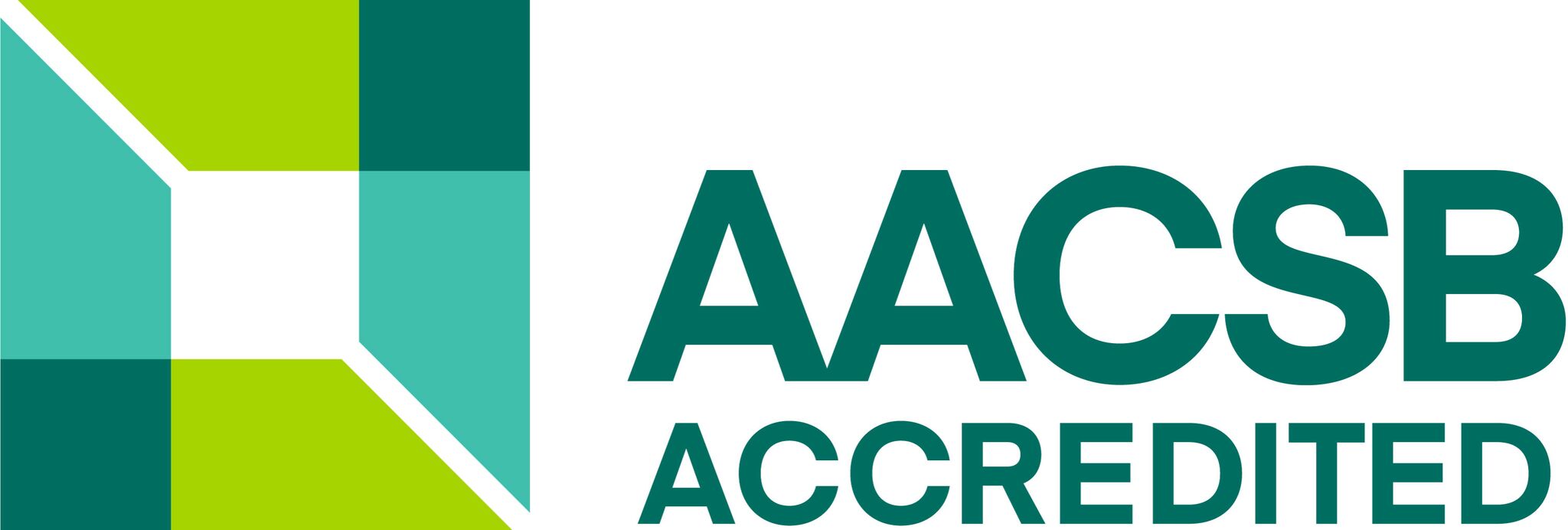 Katedra Zastosowań Informatyki i Matematyki w EkonomiiUniwerryteckie Centrum Języków Obcych
Moduł trzeci
Praca czeka…: Źródło: pracuj.pl
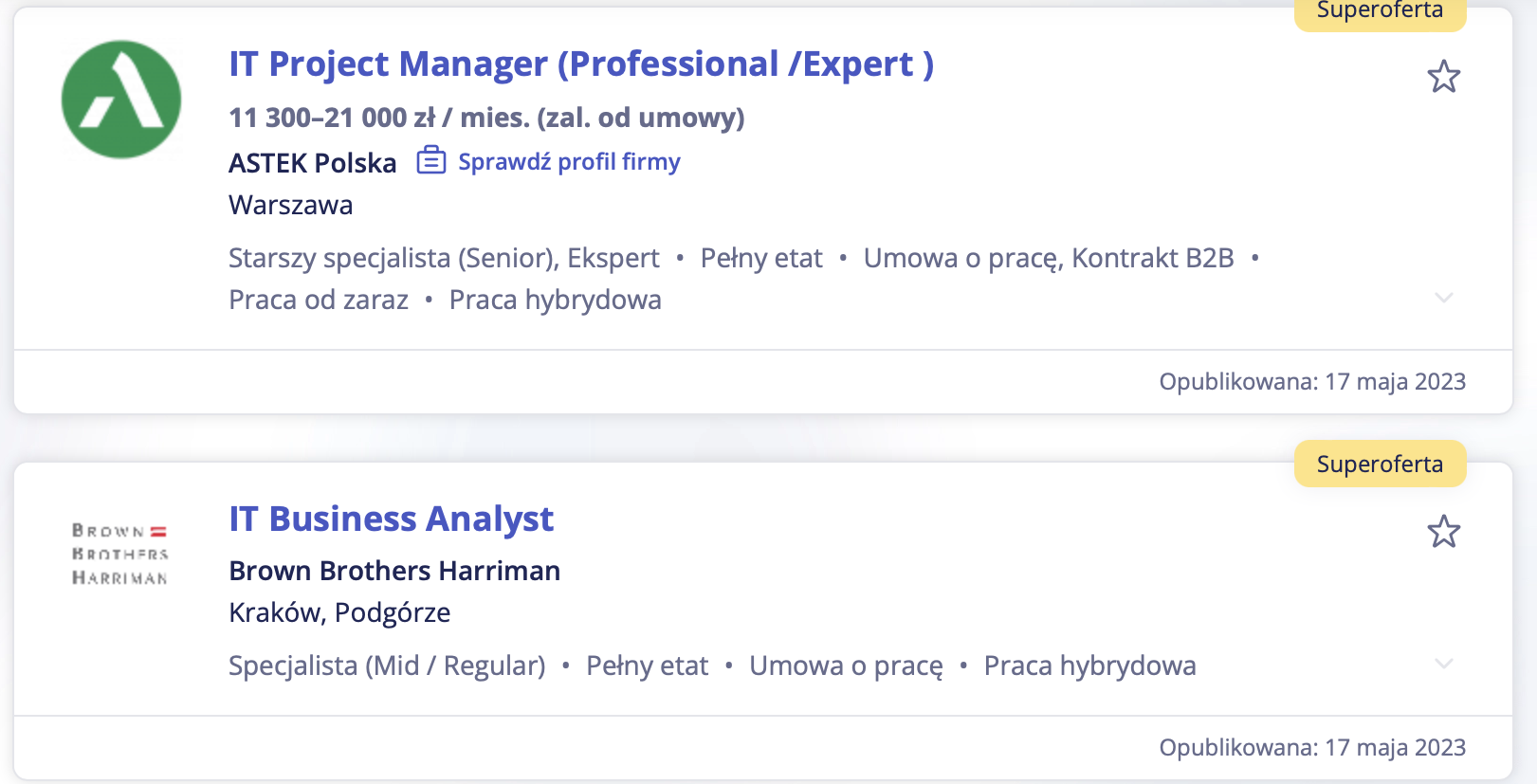 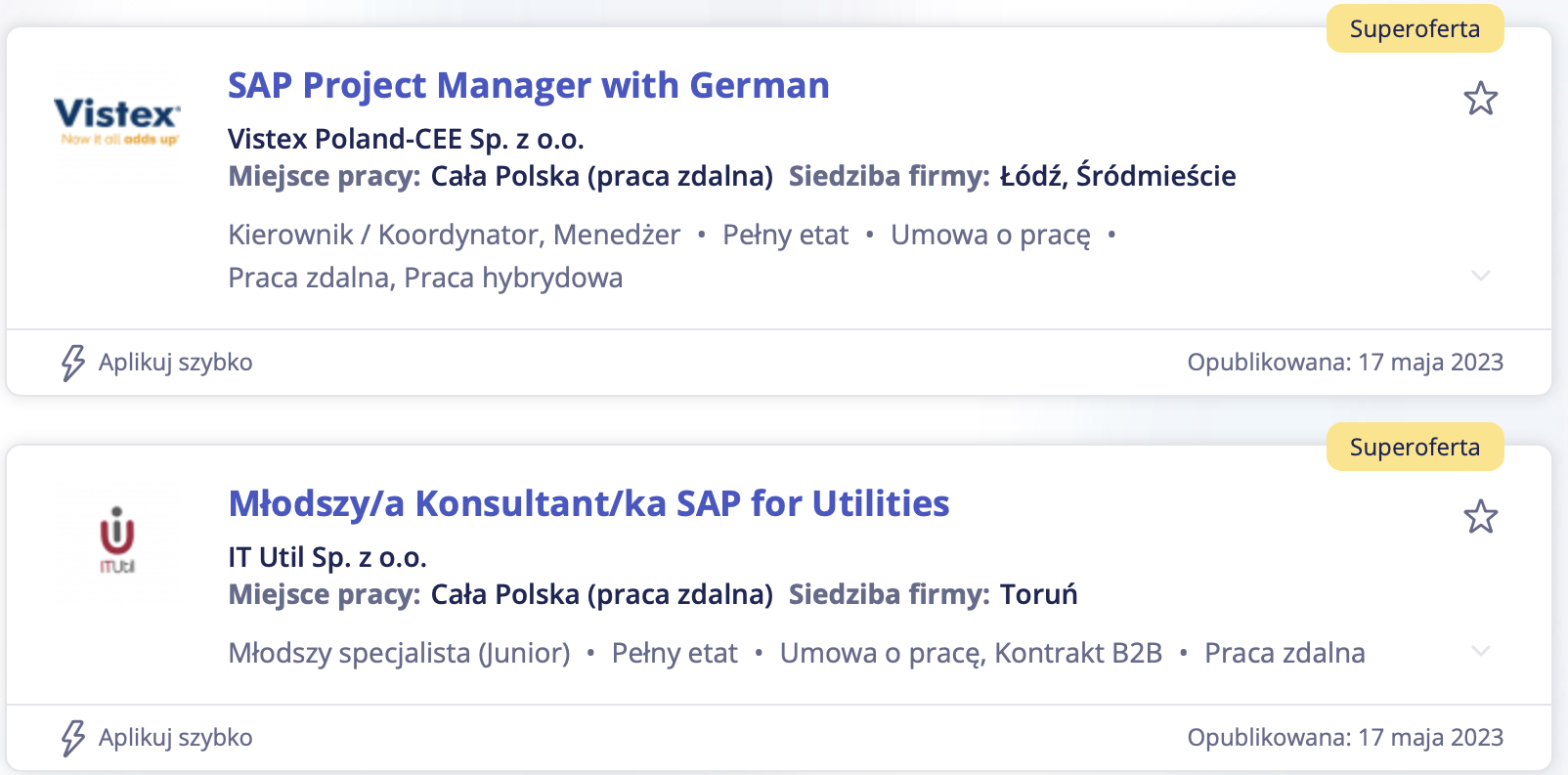 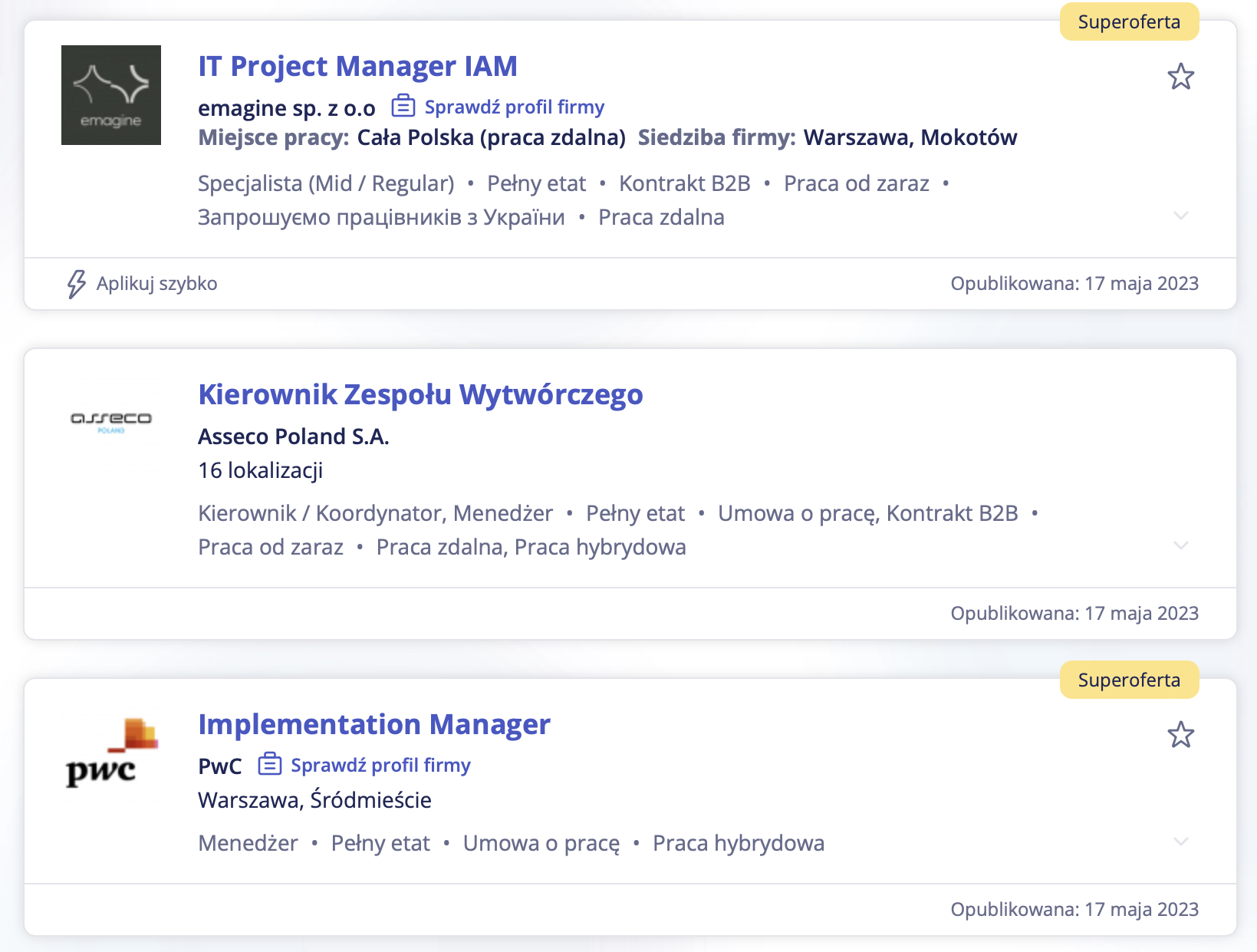 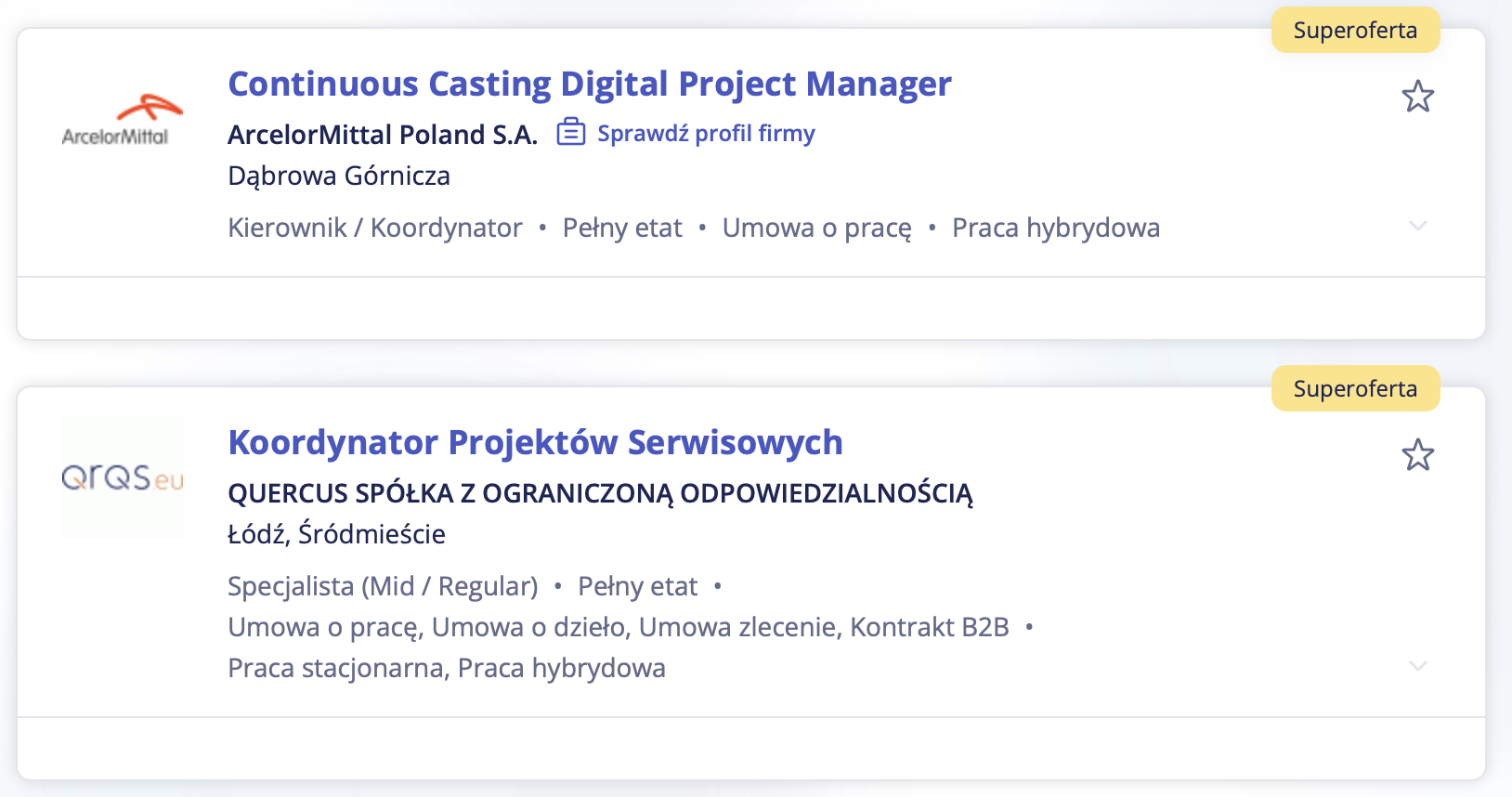 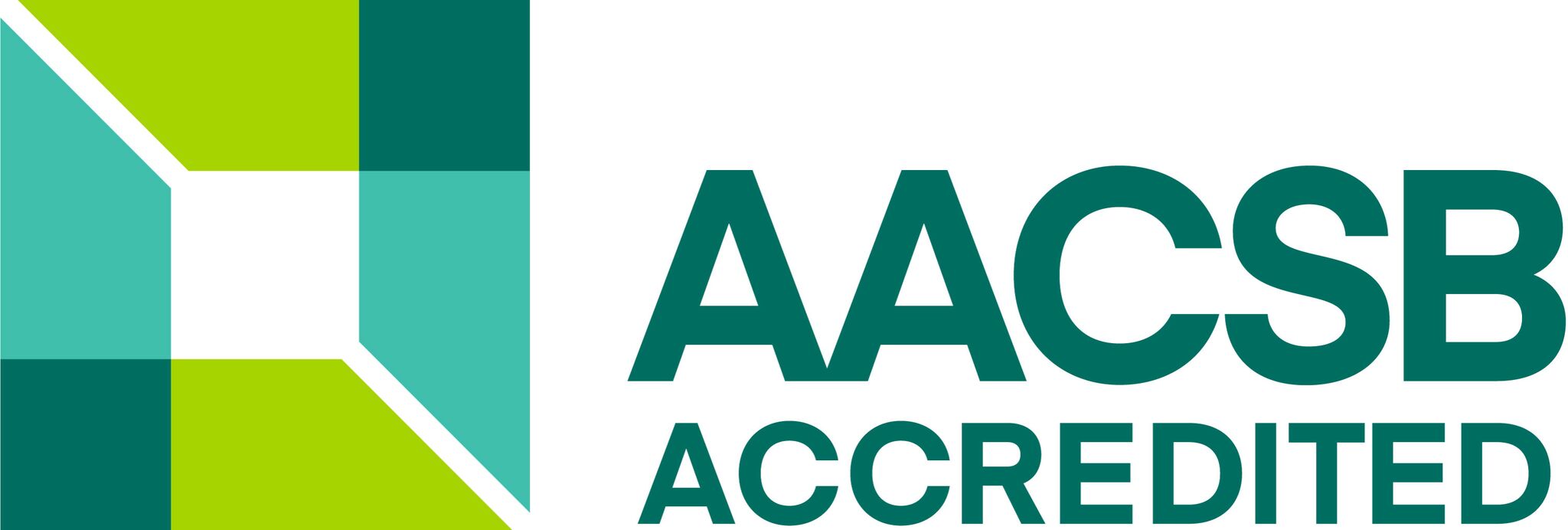 Katedra Zastosowań Informatyki i Matematyki w EkonomiiUniwersyteckie Centrum Języków Obcych
Moduł trzeci
Praca czeka… Przykładowa oferta prac. Źródło: pracuj.pl
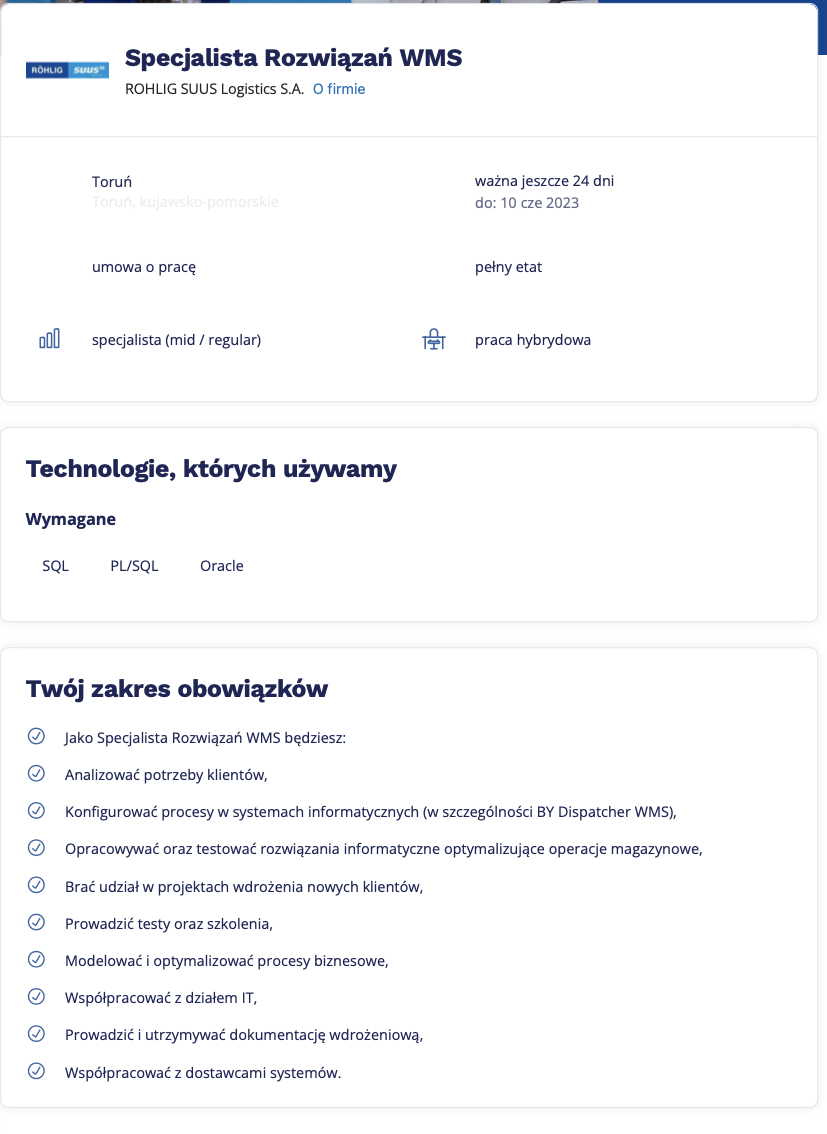 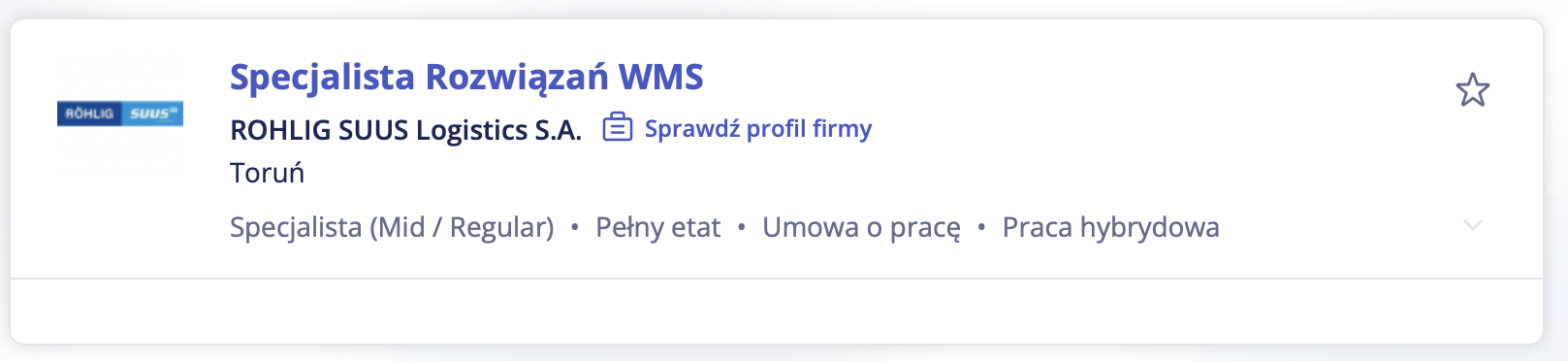 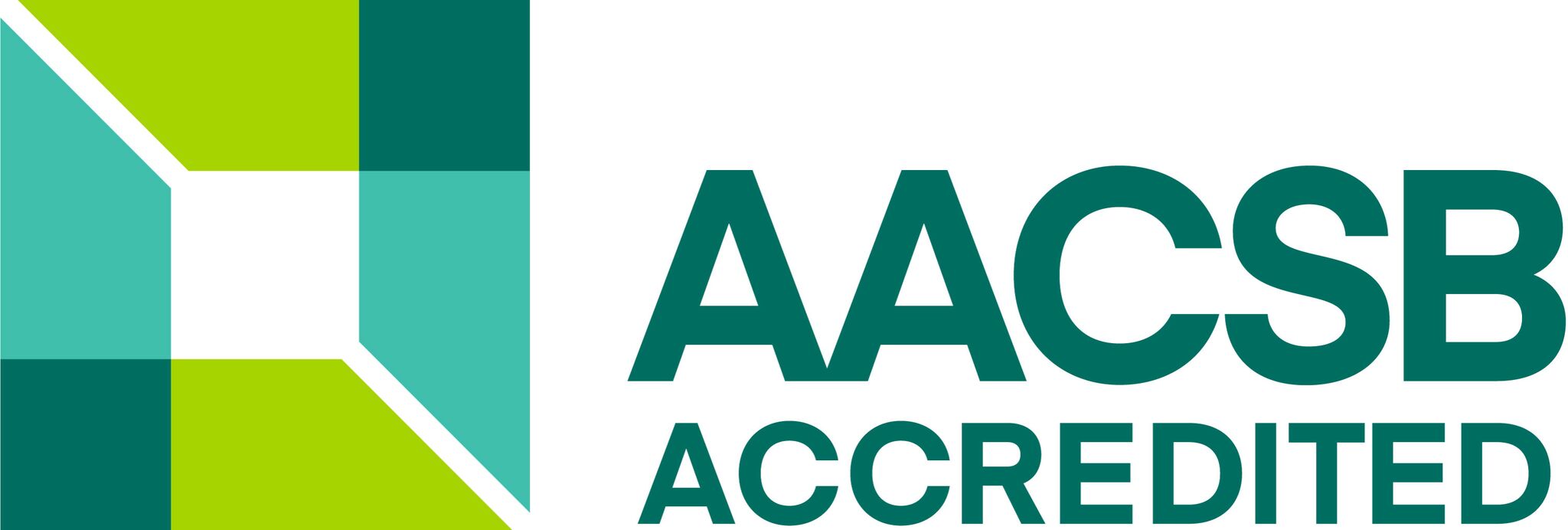 Katedra Zastosowań Informatyki i Matematyki w EkonomiiUniwersyteckie Centrum Języków Obcych
Moduł trzeci
Opieka merytoryczna
Opieka merytoryczna
Opiekę merytoryczną nad modułem sprawują: 
Katedra Zastosowań Informatyki i Matematyki w Ekonomii

 

oraz 
 
Uniwersyteckie Centrum Języków Obcych

(Julita Markowska - julmar@umk.pl)

W przypadku pytań zachęcamy do kontaktu pod wskazane adresy
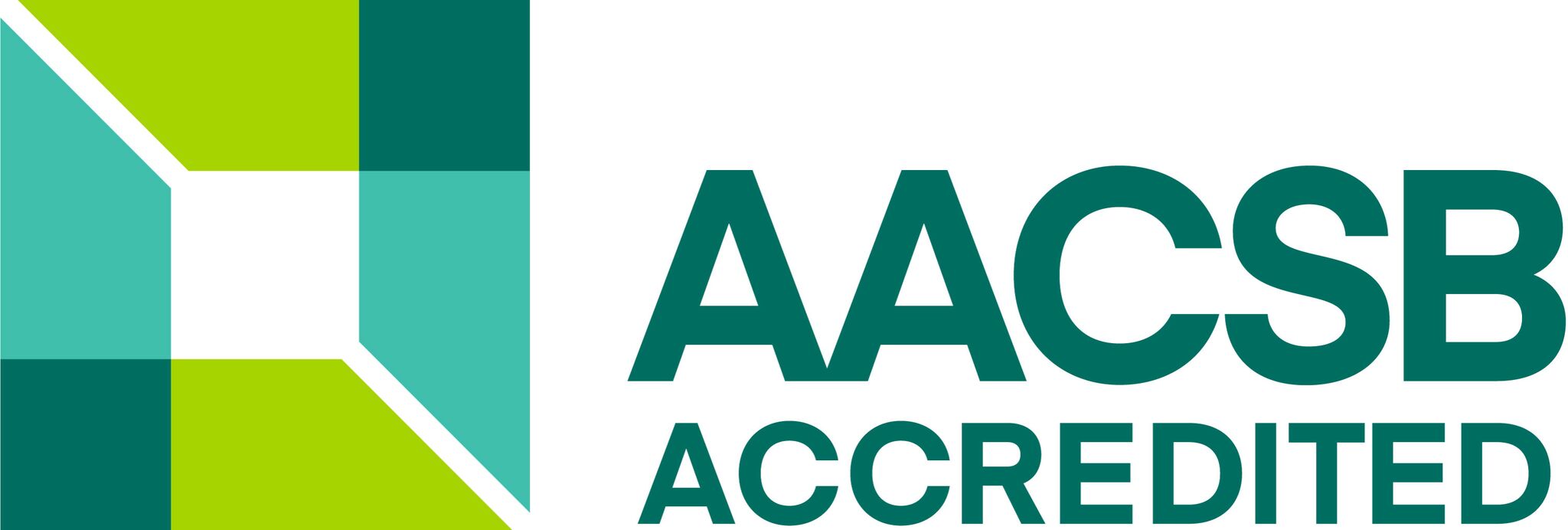 Katedra Zastosowań Informatyki i Matematyki w EkonomiiUniwersyteckie Centrum Języków Obcych
Moduł trzeci
Katedra Zastosowań Informatyki i Matematyki w Ekonomii – co nas wyróżnia?
Osiągnięcia dydaktyczne
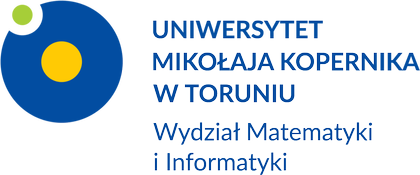 Uruchomienie nowych studiów podyplomowych Data Science w biznesie (wspólnie z SAP Polska i Wydziałem Matematyki i Informatyki UMK).
Afiliacja w SAP University Alliances, dostęp dla studentów i pracowników do pełnoskalowego systemu klasy ERP z klientem GBI, bezpłatny dostęp dla pracowników do ogromnego repozytorium wiedzy SAP Learning Hub.
Uruchomienie programu certyfikatów SAP Student Recognition Awards dla absolwentów specjalności Informatyka w biznesie.
Opieka i administracja afiliacji Wydziału w programie Microsoft Corporation - Microsoft Imagine Premium.
Utworzenie Koła Naukowego Data Explorers.
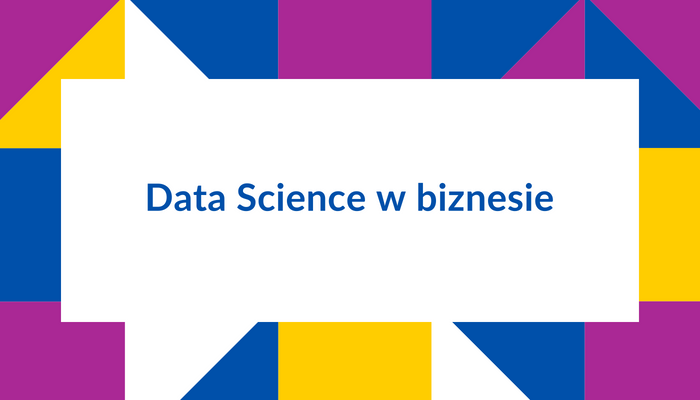 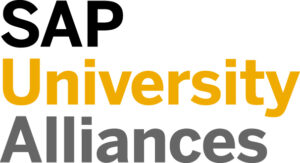 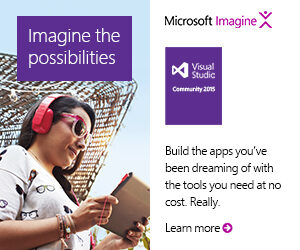 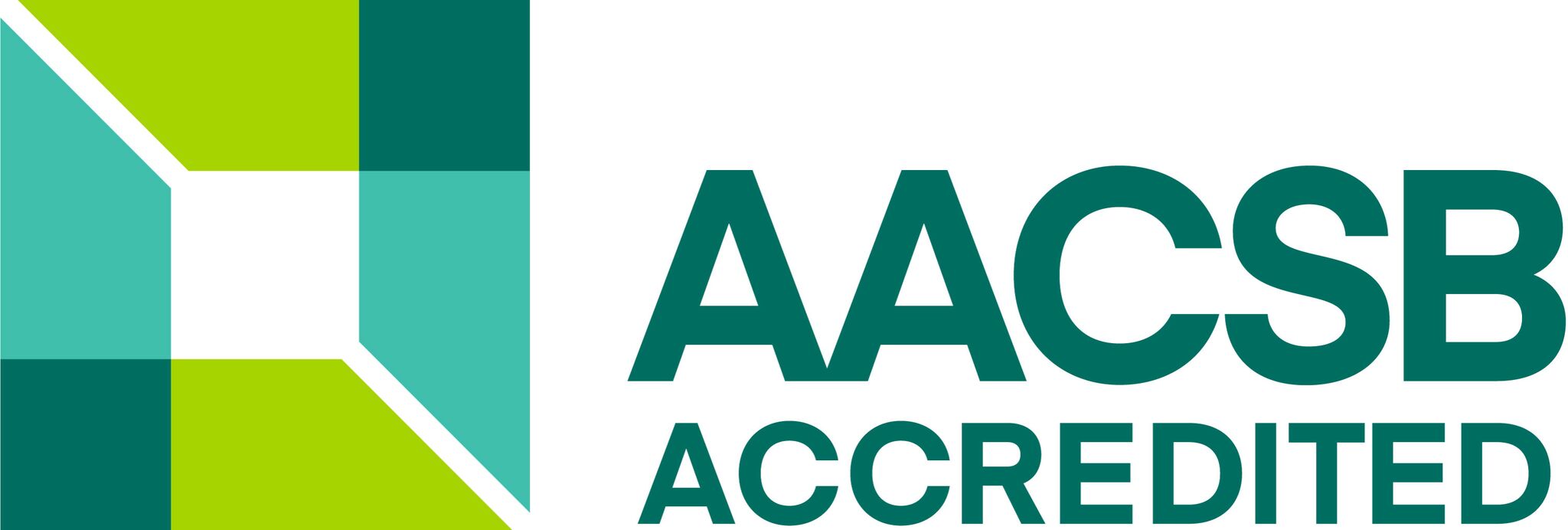 Katedra Zastosowań Informatyki i Matematyki w EkonomiiUniwersyteckie Centrum Języków Obcych
Moduł trzeci
Katedra Zastosowań Informatyki i Matematyki w Ekonomii – co nas wyróżnia?
Osiągnięcia dydaktyczne
Współpraca z Technology Evaluation Centers Inc (umowa partnerska) oraz firmą Signavio (BPM Academic Initiative). 
W ramach współpracy z TEC Wydział (i UMK) posiada afiliację w The TEC University Program oraz bezpłatny dostęp do narzędzi IT (analityka porównawcza systemów transakcyjnych) i materiałów dydaktycznych. 
W ramach współpracy z Signavio studenci mają bezpłatny dostęp do platformy Signavio (przeznaczenie – modelowanie procesów i map procesów biznesowych w notacji BPMN, UML i innych).
Organizacja wykładów otwartych dla studentów WNEiZ prowadzonych przez przedstawicieli przedsiębiorstw z branży IT (np. Atos, Vivid Games).
Organizacja warsztatów dla studentów z narzędzi Business Intelligence wraz z firmą Data Wizards.
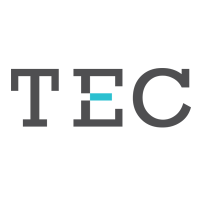 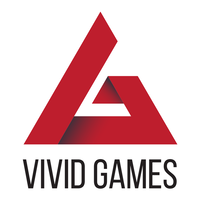 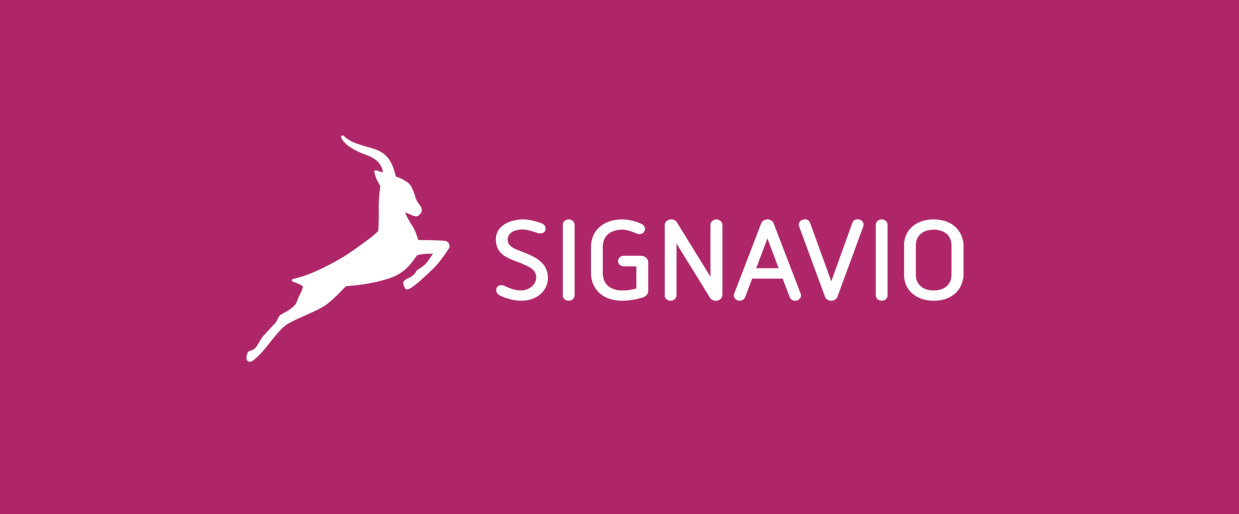 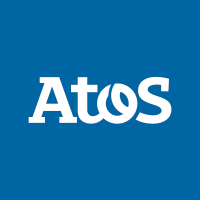 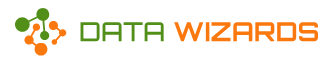 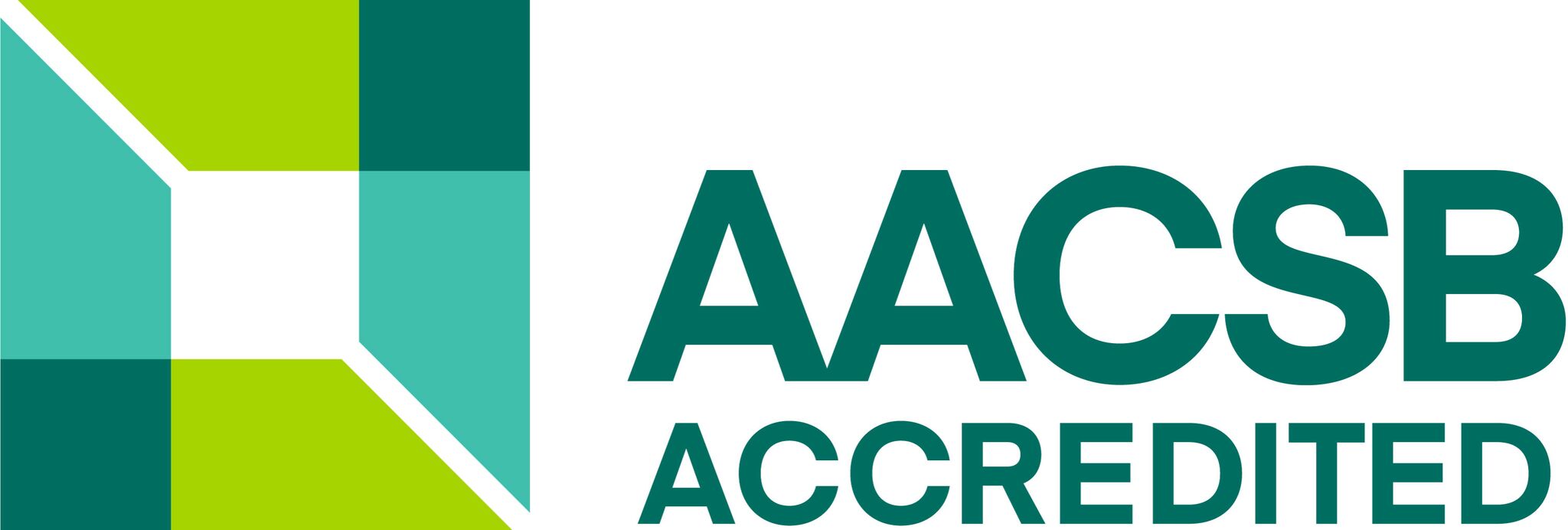 Katedra Zastosowań Informatyki i Matematyki w EkonomiiUniwersyteckie Centrum Języków Obcych
Moduł trzeci
Katedra Zastosowań Informatyki i Matematyki w Ekonomii – co nas wyróżnia?
Osiągnięcia naszej Katedry
Współorganizacja Ogólnopolskiego Seminarium Naukowego „Narzędzia Business Intelligence w działalności gospodarczej” w 2018 r.
Organizacja XXXVIII Ogólnopolskiej Konferencji im. Profesora Władysława Bukietyńskiego „Metody i zastosowania badań operacyjnych” - MZBO 2019.
Organizacja ogólnopolskich konferencji naukowych "Uczenie Maszynowe w Ekonomii i Finansach" – UMEF 2021, UMEF 2023.
Przygotowanie nowego laboratorium komputerowego na WNEiZ. Wdrożenie nowoczesnego wyposażenia istniejących laboratoriów.
Współtworzenie nowego kierunku studiów Gospodarka cyfrowa.
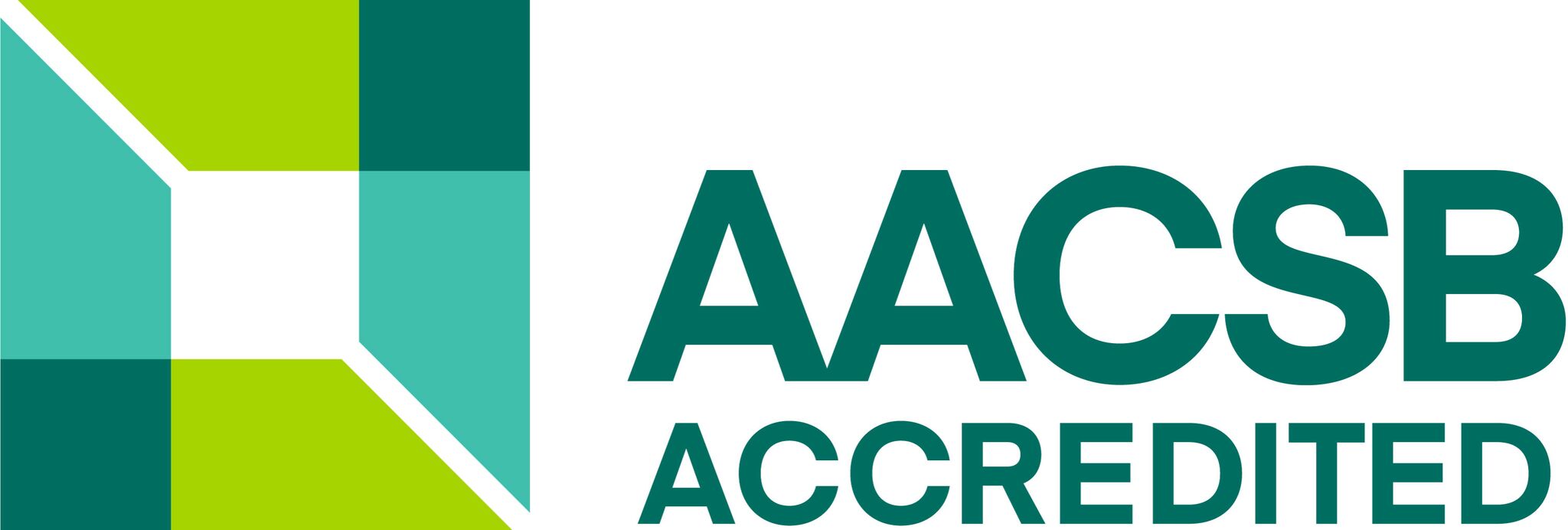 Katedra Zastosowań Informatyki i Matematyki w EkonomiiUniwersyteckie Centrum Języków Obcych
Moduł trzeci
Katedra Zastosowań Informatyki i Matematyki w Ekonomii – co nas wyróżnia?
Osiągnięcia naszych studentów
Maj 2022 - Zespół studentów Wydziału Nauk Ekonomicznych i Zarządzania, w składzie: Weronika Człapińska, Sebastian Smoliński, Mateusz Starzyk i Wiktor Zmarz zajął III miejsce w regionalnym konkursie ERPsim DACH + Central Europe Competition, awansując tym samym do konkursu finałowego 14-th ERPsim International Competition. Na szczególne podkreślenie zasługuje fakt, iż zespół studentów debiutował w tych rozgrywkach. Opiekunem zespołu jest dr hab. Sylwester Bejger, prof. UMK, który jest także certyfikowanym instruktorem ERPSim.
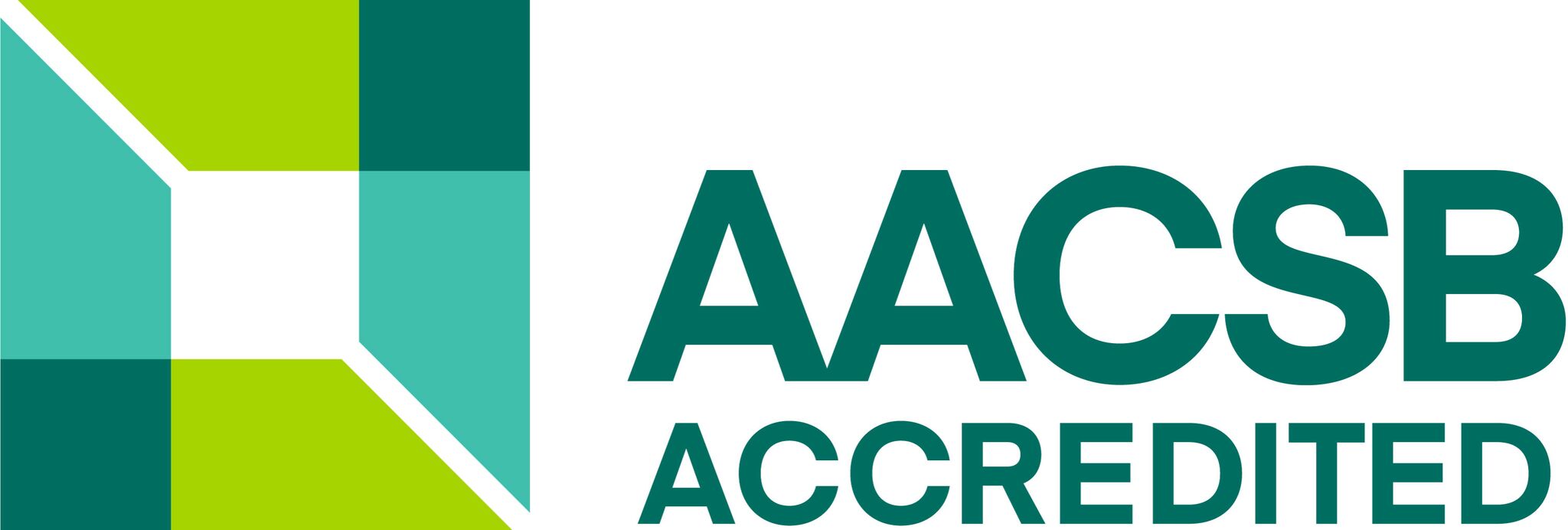 Katedra Zastosowań Informatyki i Matematyki w EkonomiiUniwersyteckie Centrum Języków Obcych
Moduł trzeci
Katedra Zastosowań Informatyki i Matematyki w Ekonomii – co nas wyróżnia?
Osiągnięcia naszych studentów
Wioleta Zgliczyńska - II miejsce w kategorii najlepsza praca magisterska w konkursie pod patronatem Prezesa GUS na najlepszą pracę magisterską i doktorską z zakresu statystyki, obronione w roku akademickim 2017/2018. 
Mateusz Żukowski i Marcin Stawarz - II miejsce w ogólnopolskim konkursie Lion's Den Risk Modelling Challenge 2019 (zorganizowanym przez ING Bank Śląski oraz ING Tech Poland) za przeprowadzenie optymalizacji portfela kredytowego banku z zastosowaniem metod uczenia maszynowego.
Mateusz Żukowski – uzyskanie w trakcie studiów prestiżowej licencji doradcy inwestycyjnego.
Dawid Megger – pierwsze miejsce w wydziałowym konkursie na najlepsze prace magisterskie obronione w roku akademickim 2018/2019.
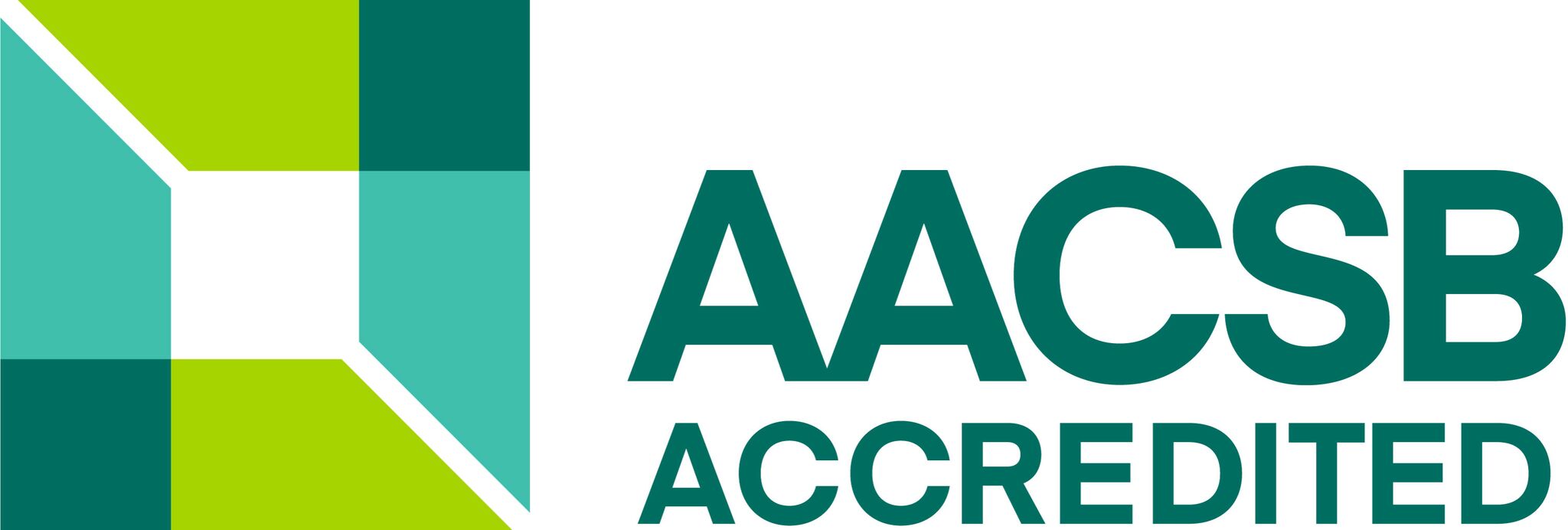 Katedra Zastosowań Informatyki i Matematyki w EkonomiiStudium Praktycznej Nauki Języków Obcych
Moduł trzeci
Katedra Zastosowań Informatyki i Matematyki w Ekonomii – co nas wyróżnia?
Dołącz do naszego Koła Naukowego Data Explorers!

Dlaczego warto?

Rozwój umiejętności.
Projekty i praktyka.
Networking.
Spotkania z praktykami.
Wsparcie w karierze.

Kontakt:

Facebook: Data Explorers
Email: dataexplorers.umk@gmail.com
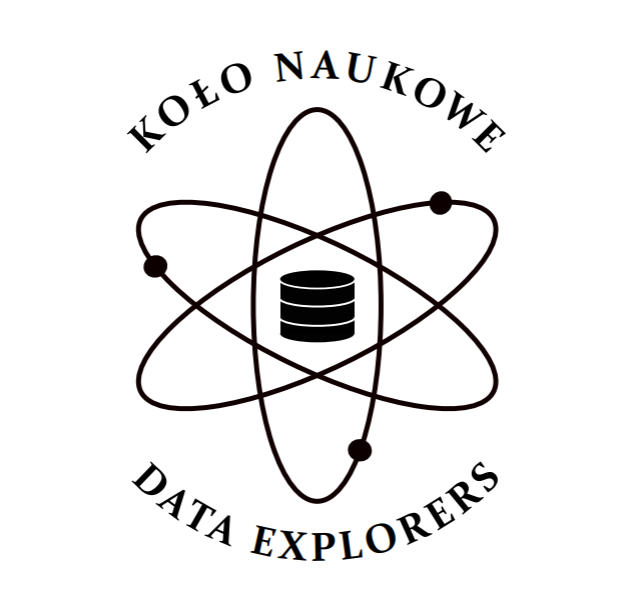 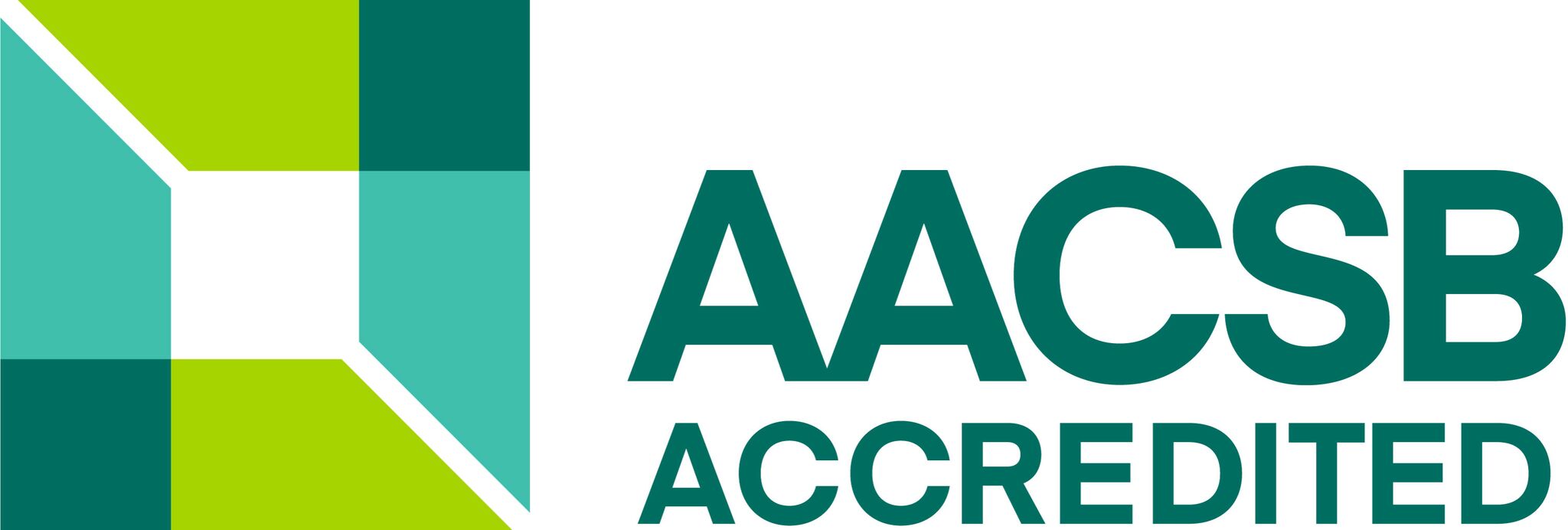 Katedra Zastosowań Informatyki i Matematyki w EkonomiiStudium Praktycznej Nauki Języków Obcych
Moduł trzeci
Efekty uczenia się
https://www.econ.umk.pl/panel/wp-content/uploads/Efekty-Ekonomia-I-stopie%C5%84.pdf

Zapraszamy na nasz moduł
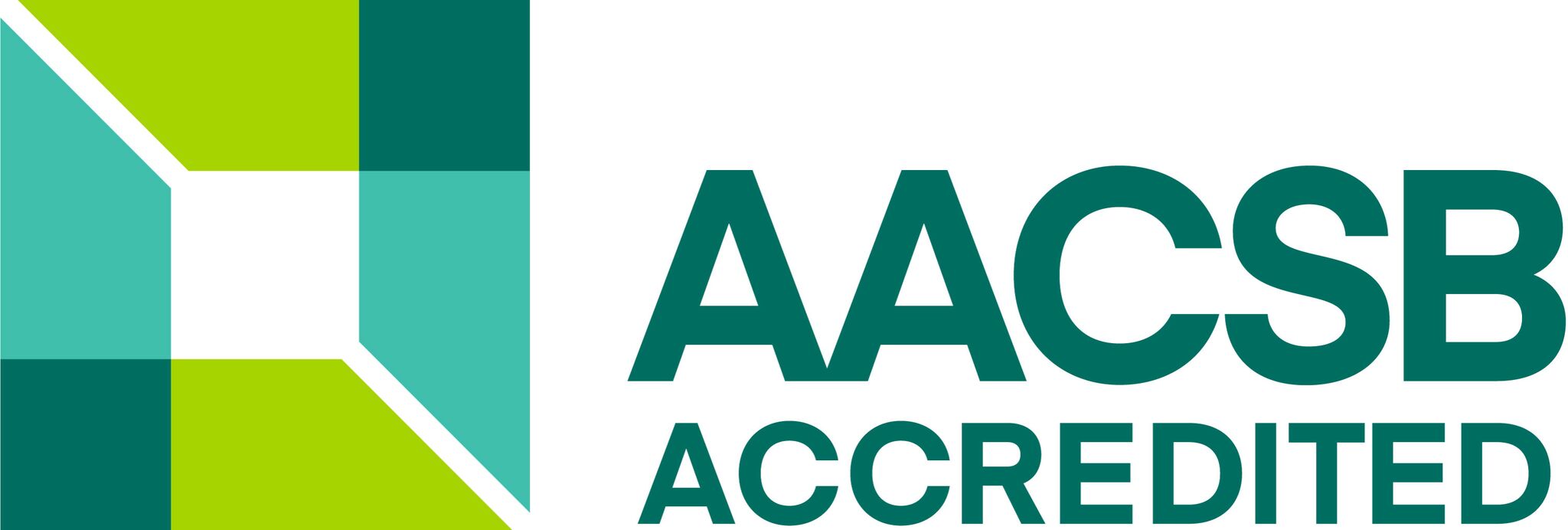 Katedra Zastosowań Informatyki i Matematyki w EkonomiiUniwersyteckie Centrum Języków Obcych